Welcome to...
Primary 4 with 
Mrs Kretowicz
Hello everyone! I am Mrs Kretowicz, but you can call me Mrs K. 
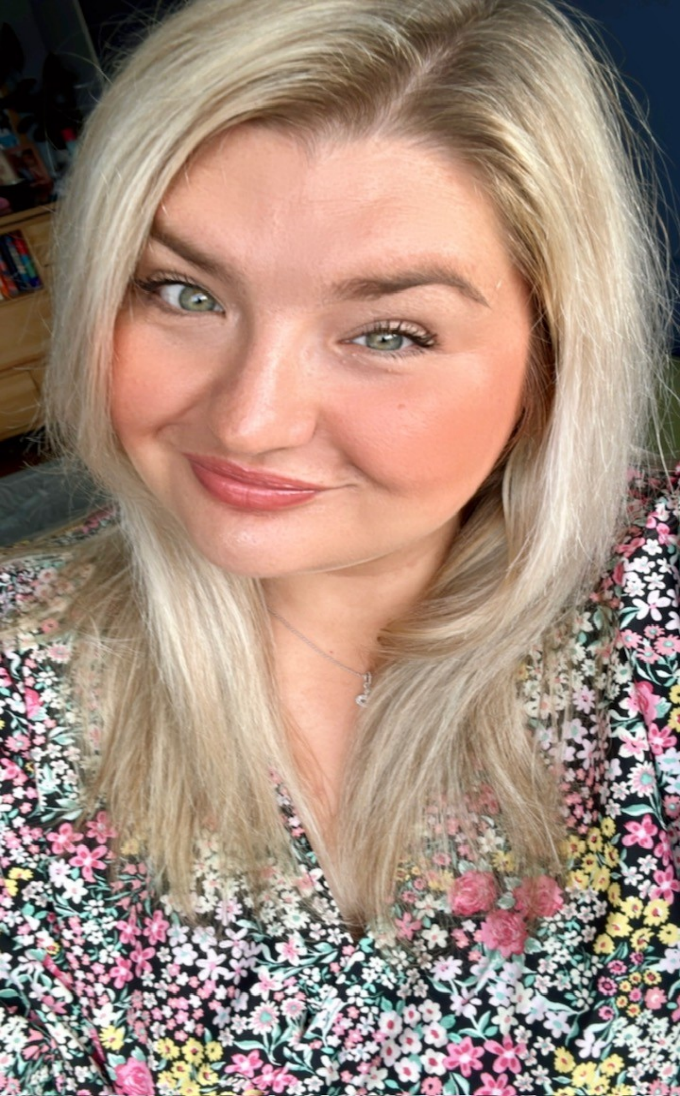 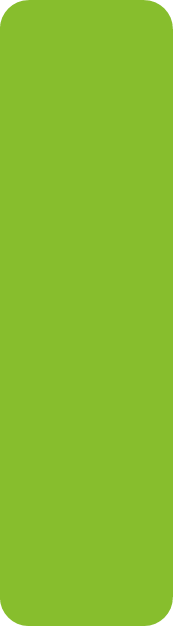 Welcome to Primary 4!

I’ve been a teacher at KPS for quite a while now and for the last 4 years I’ve been teaching the oldest children in the school. I might even have taught some of your big brothers and sisters! 

I am delighted to be making an exciting change this year. I’ve heard fabulous things about you all from Mrs Boyle and Mrs Nicholson so I feel very lucky to be the P4 teacher! 

I hope you all have a lovely summer and I can’t wait to see you again in August!
Getting to know each other…
Here are some facts about me and I would love to hear some facts about each of you!
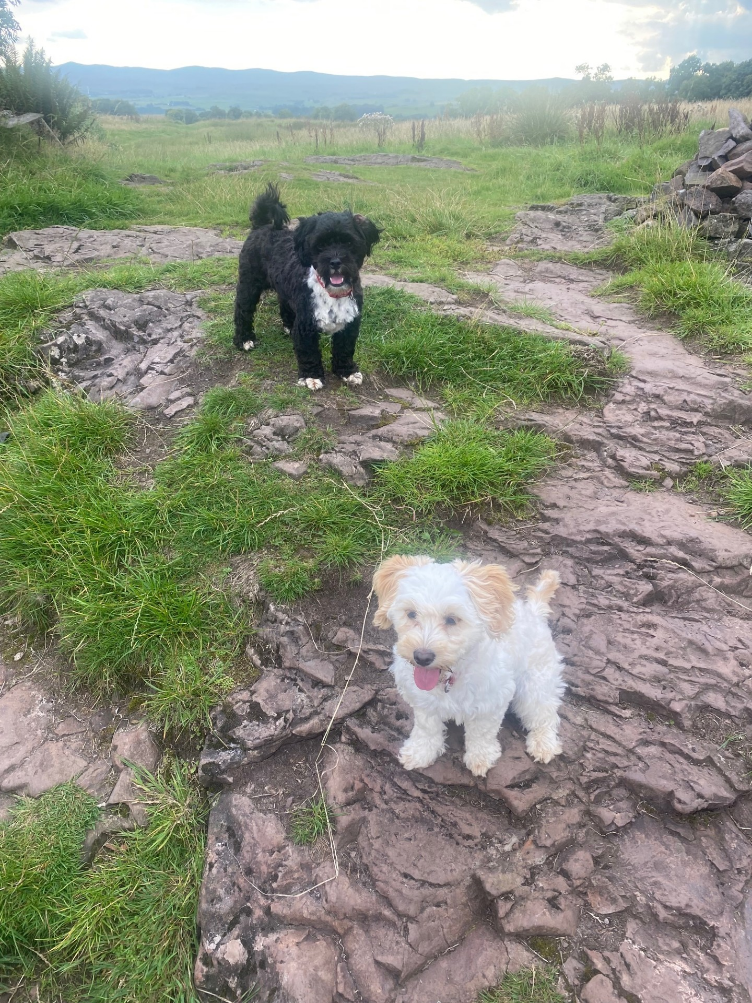 I have 3 children: 
Jack who is 17, Eddie who is 6 and 
Thea who is 5. Some of you may 
remember 
Eddie from nursery!
My favourite animals are dogs. I have two dogs called Roly and Phoebe. They get up to all sorts of trouble but are very sweet!
My favourite colour is pink. 
In my spare time I like to read, go on long walks and spend time with my family.
Here is the entrance and exit you will use to come into school in the morning and leave in the afternoon…
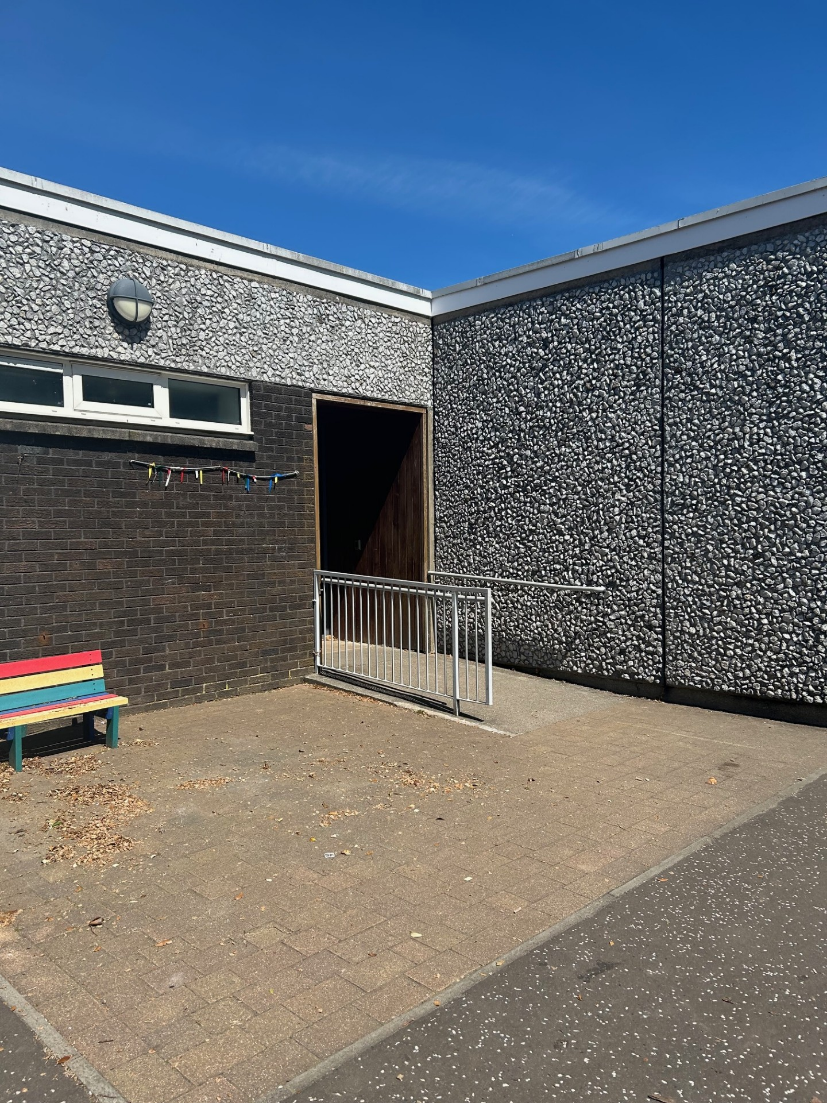 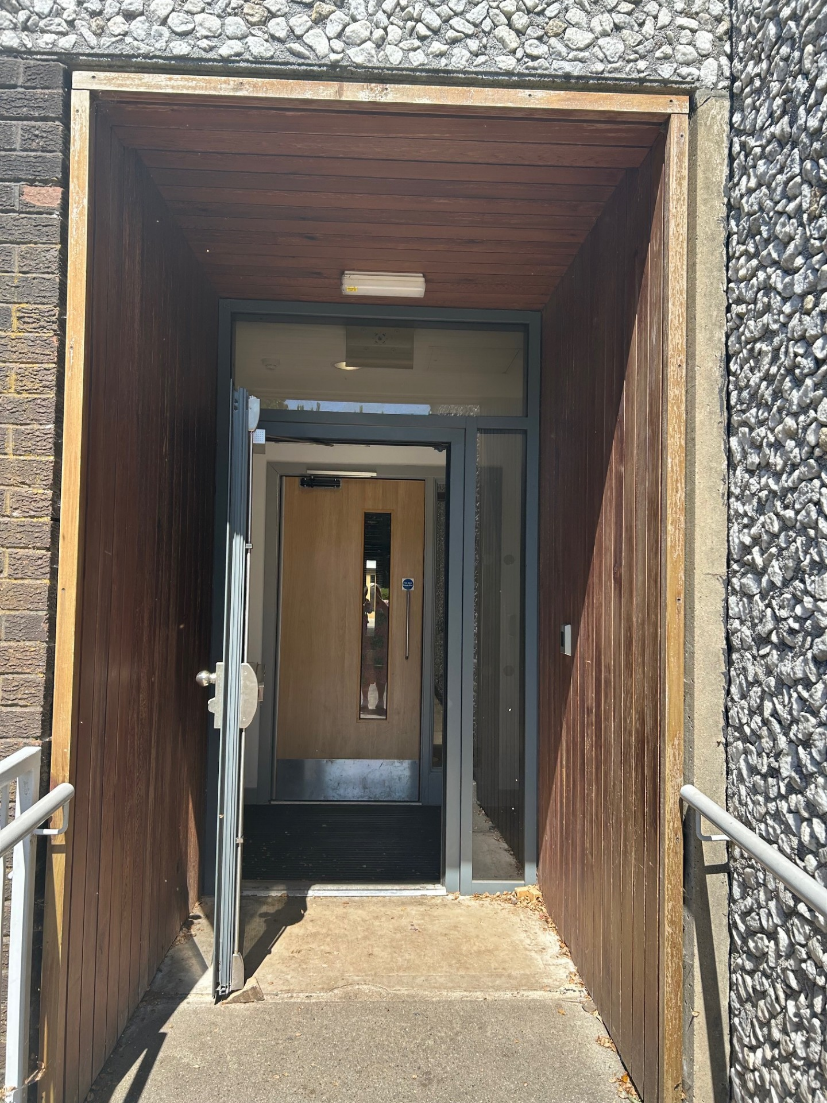 This is the P4 Classroom:
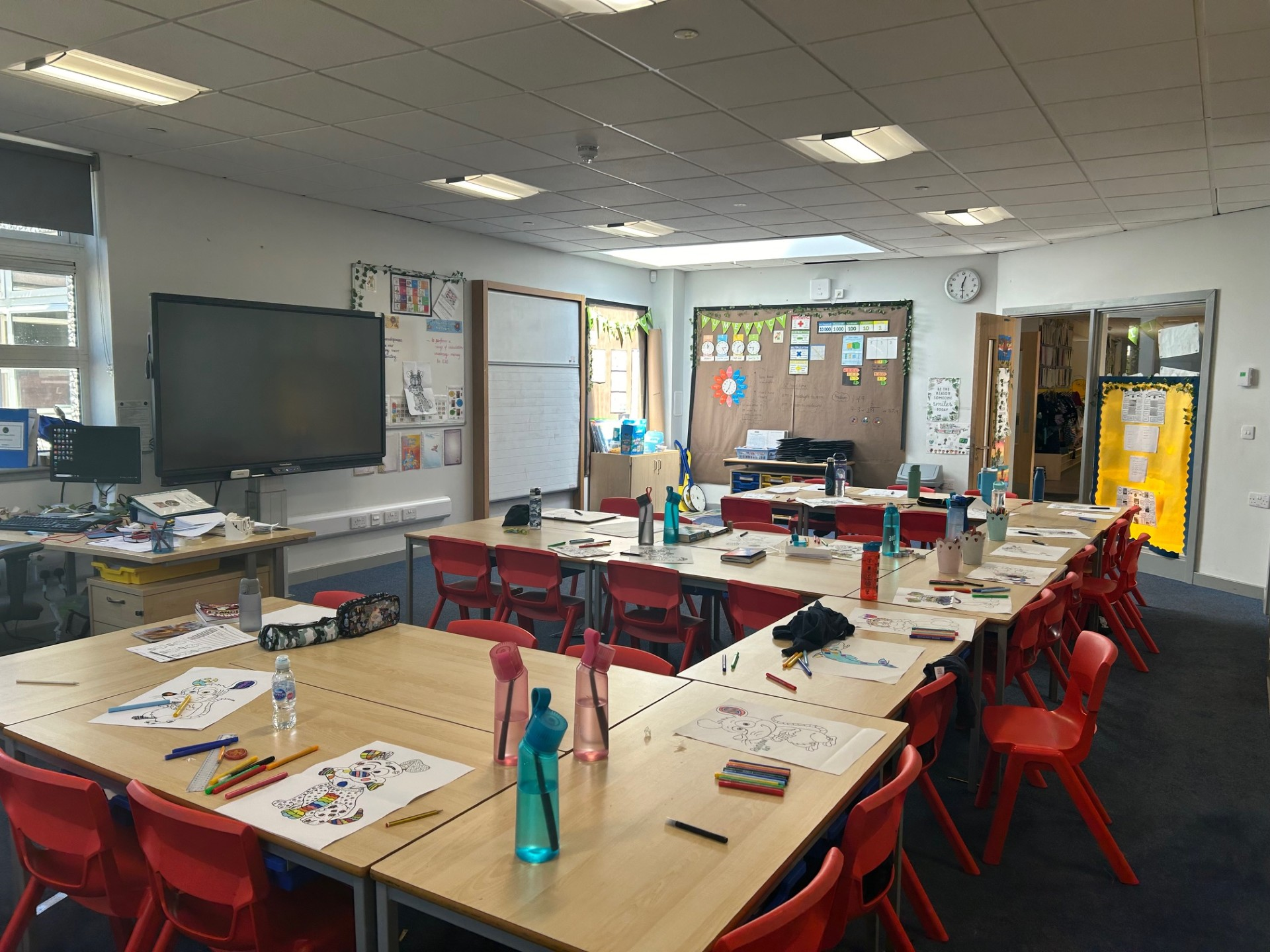 These are the toilets you will use in P4…
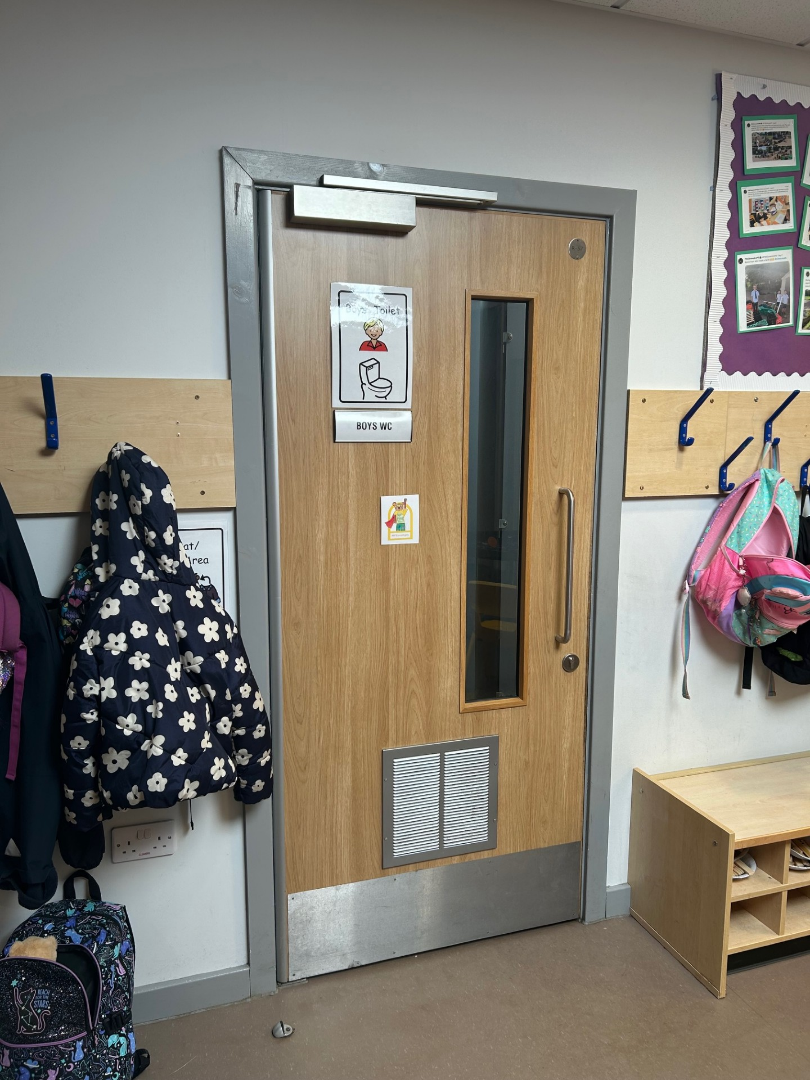 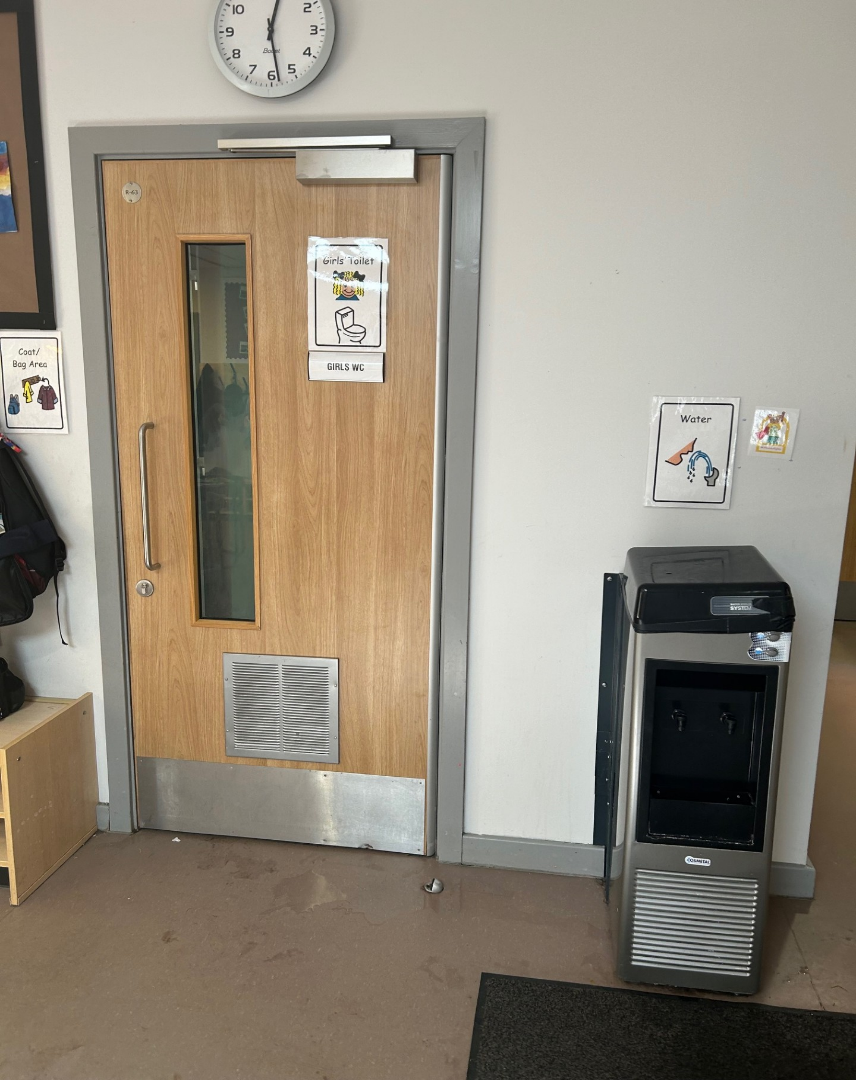 What to bring to school…
A snack
A water bottle
A pencil case
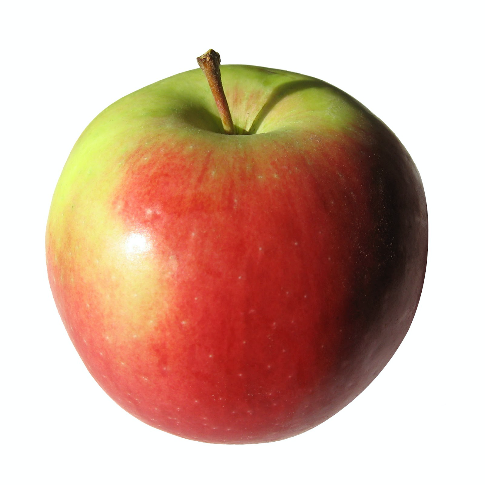 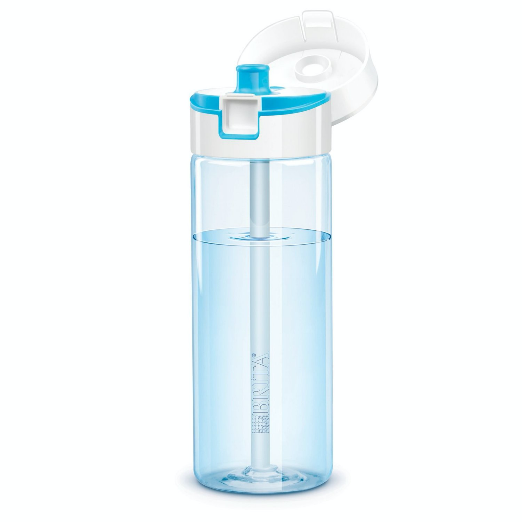 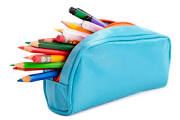 and
and
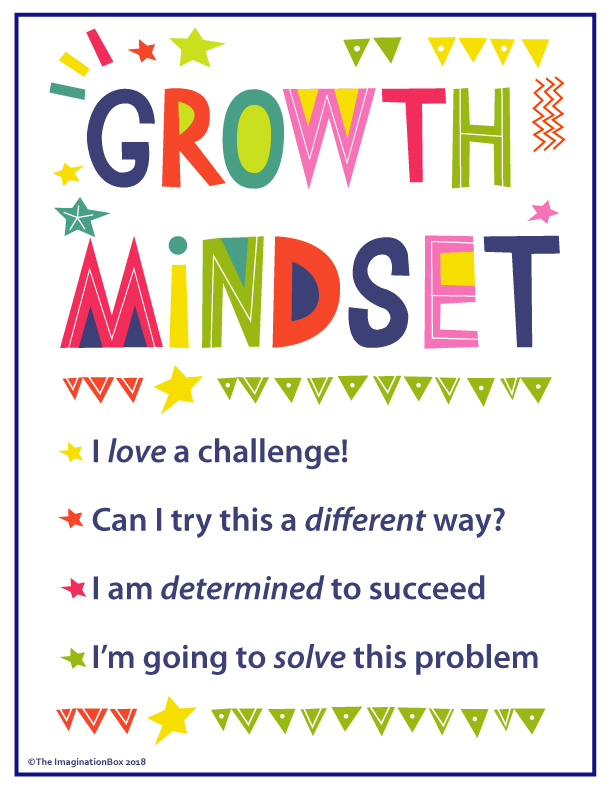 and very importantly a …
For lunch you can bring a packed lunch or order from the school menu. 
In hot weather; bringing a sun hat and wearing sun cream is also a very good idea!
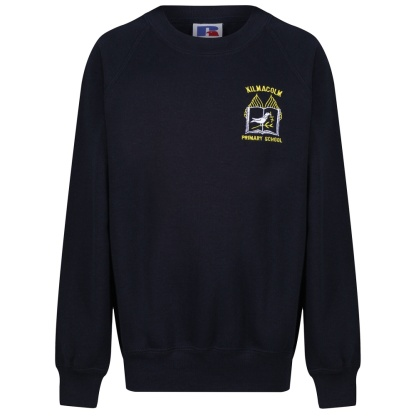 School Uniform
Next year at KPS you can wear full school uniform or relaxed uniform. Relaxed uniform may include;
a white polo shirt (school logo optional)
a blue jumper (school logo optional)
leggings/joggers
one pair of shoes
a waterproof jacket.

No Branded jumpers or hoodies please!
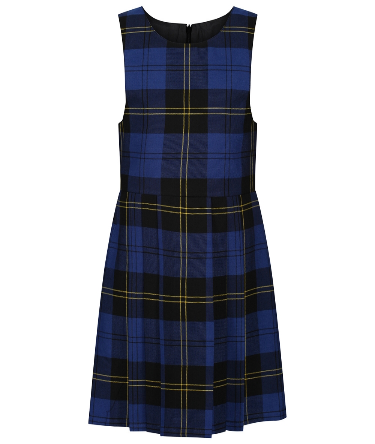 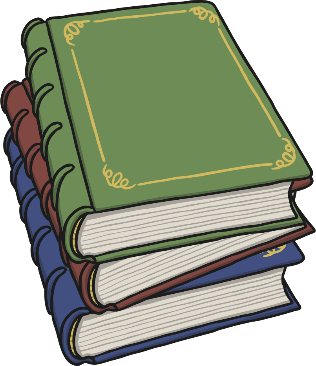 Here are some subjects you will be exploring in school…
Expressive Arts: 
Drama/Music/Art & Design
Numeracy
STEM: 
Science, Technology, Engineering and Maths
Literacy
Social Sciences: 
History, Geography and Modern Studies-  these will be explored through our topic work.
Health and Wellbeing
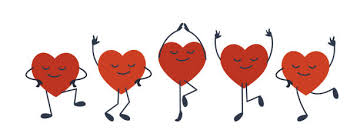 KPS Values
K for KindnessWe love being kind at KPS! This means showing kindness to your classmates, school staff and respecting school equipment. 

P for PositivityEvery day in P4 is a fresh start! During P4 we will be learning about and using a Growth Mindset which will help us to stay positive! 

S for Success  Success in P4 means trying your best and celebrating the achievements of everyone in our class.
Find us on Twitter!
Mrs Kretowicz- @MrsK_KPS

Whole school - @KilmacolmPS

Mrs McPherson- @MrsMcPhersonKPS
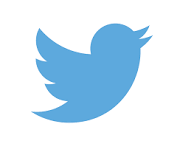 See You Soon Primary 4!
I hope you all have a lovely summer break and I am really looking forward to seeing you in back in August!

Take care,

Mrs K
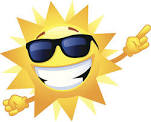